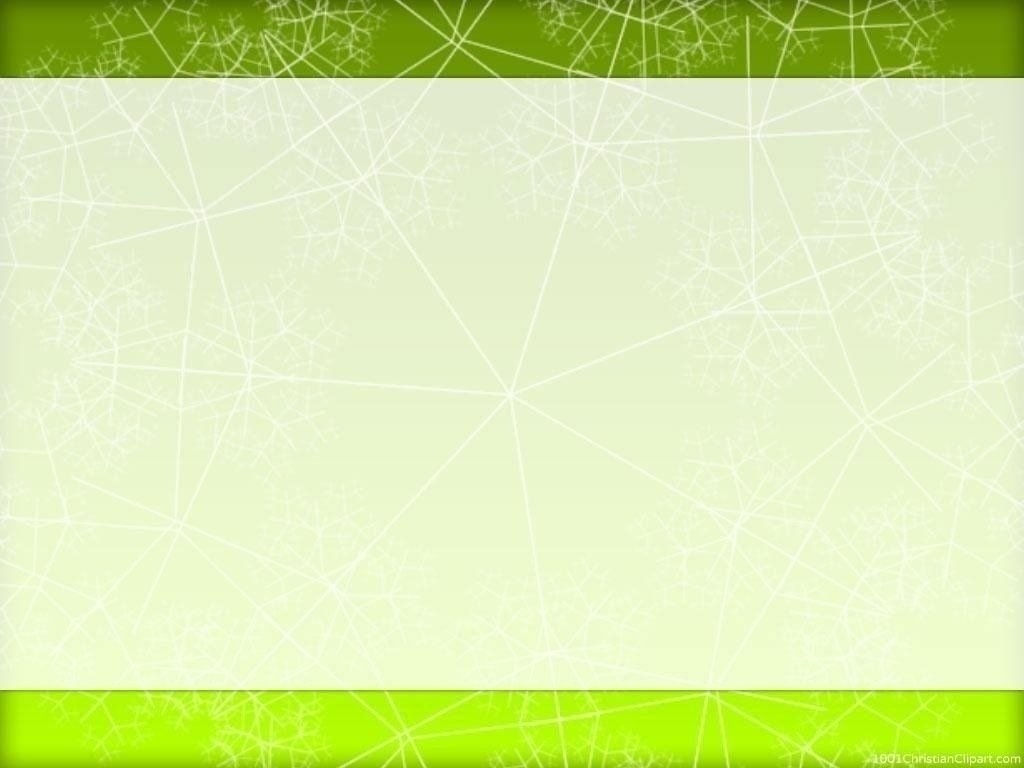 Проект «ПРИЮТ ДЛЯ ЖИВОТНЫХ»
Автор:
Гайденко Юлия,
учащаяся 10 «а»
СОШ № 1
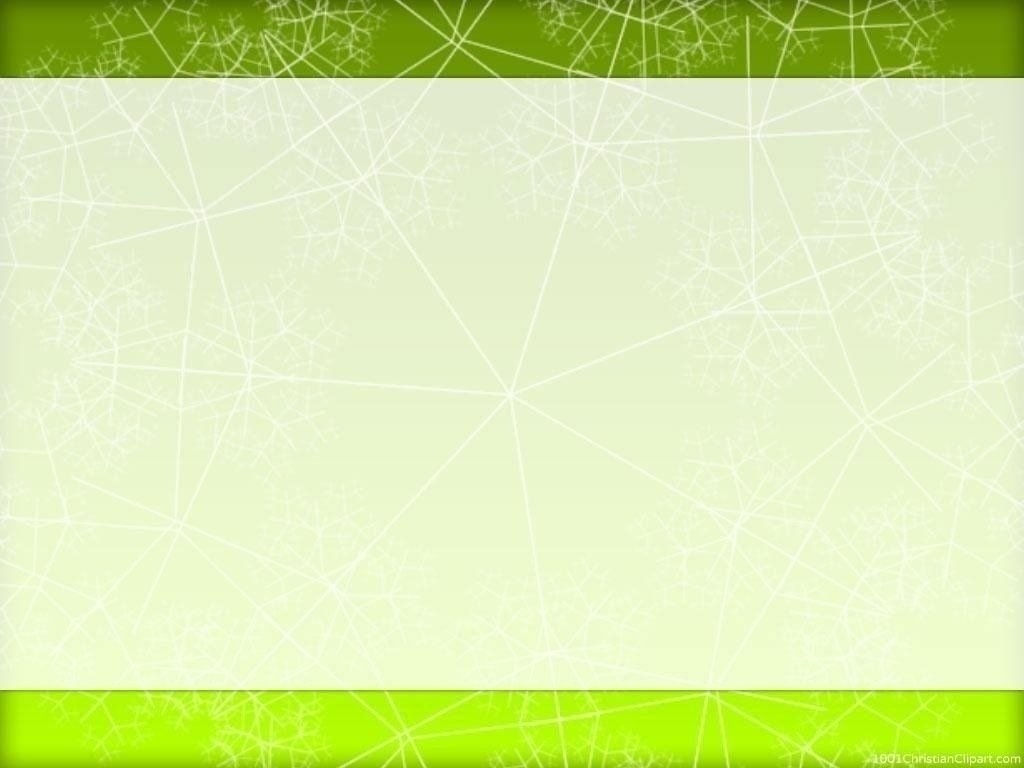 АНАЛИЗ ПРОБЛЕМНОЙ СИТУАЦИИ
На улицах мы видим бездомных собак и кошек

 В нашем городе и районе нет приюта для брошенных животных


Были  случаи нападения животных на людей 

 Безразличие и безответственность людей по отношению к животным
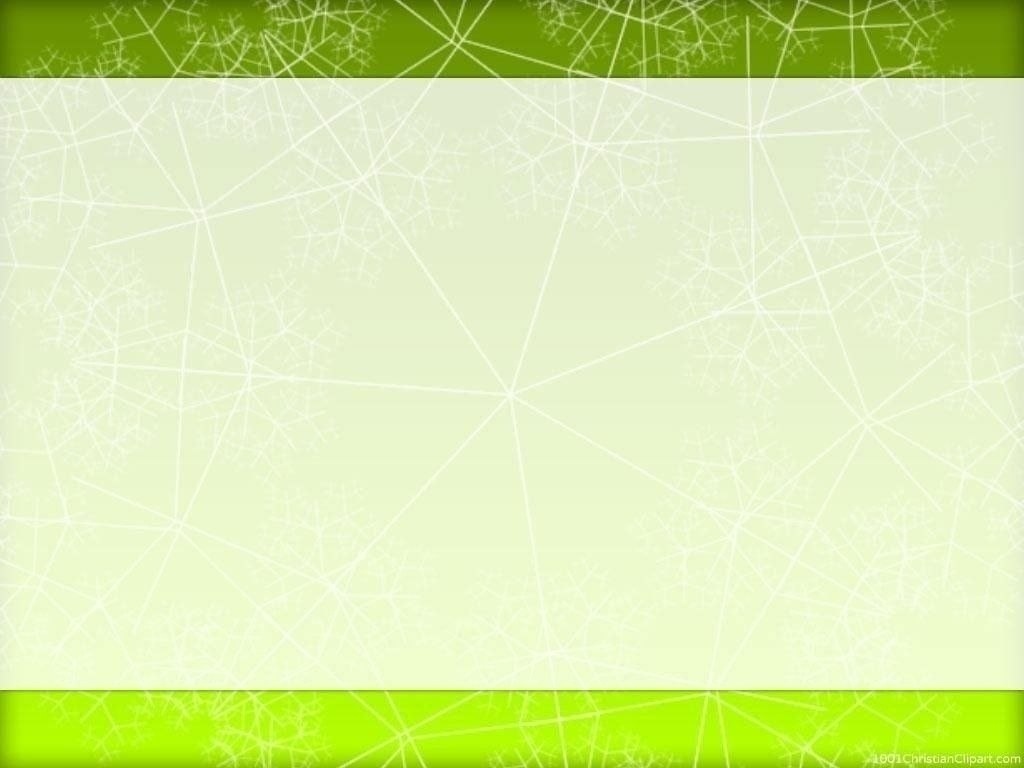 АКТУАЛЬНОСТЬ  ПРОЕКТА
Для команды проекта
Для общества
Ограждение  горожан от бешенных и агрессивных животных
Воспитание в людях чувства ответственности за тех, кого приручили
Желание помочь животным
Получить опыт от реализации проекта
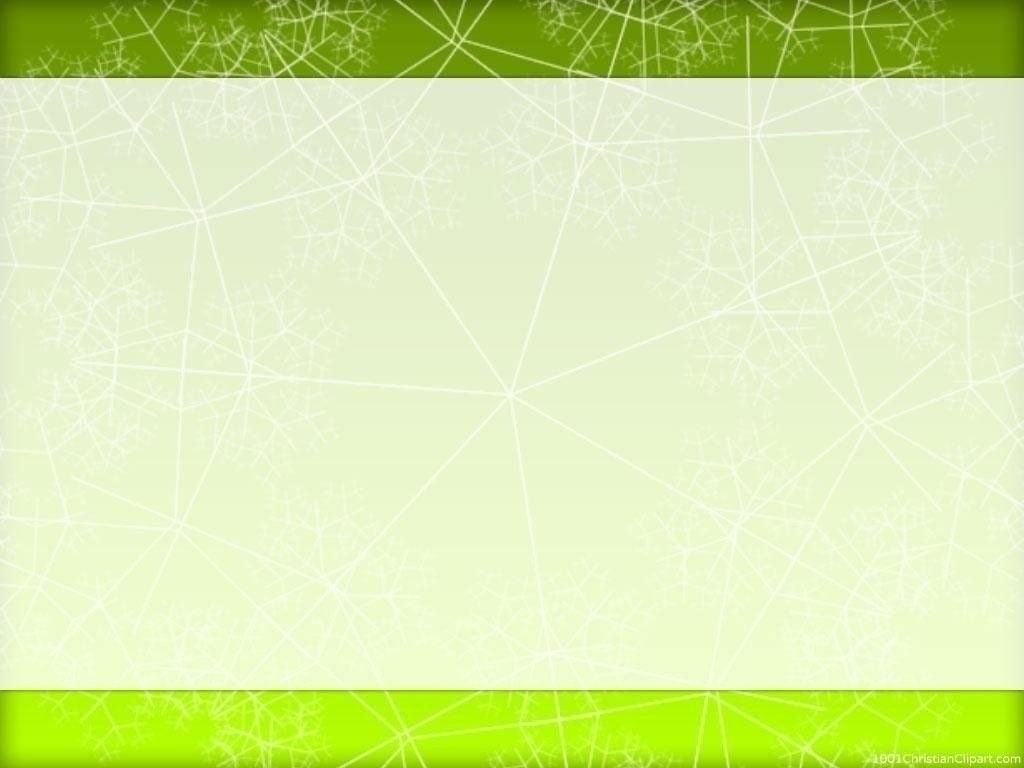 Цель проекта:
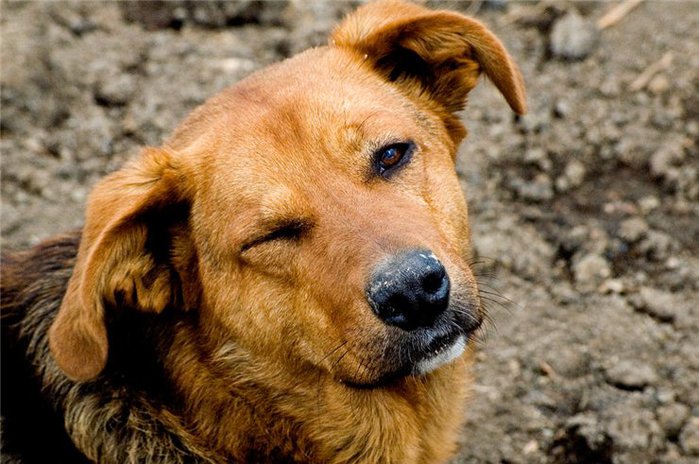 Привлечение внимания к проблеме бездомных животных, 
открытие приюта для животных  в городе Семикаракорске, определение питомцев приюта в добрые руки
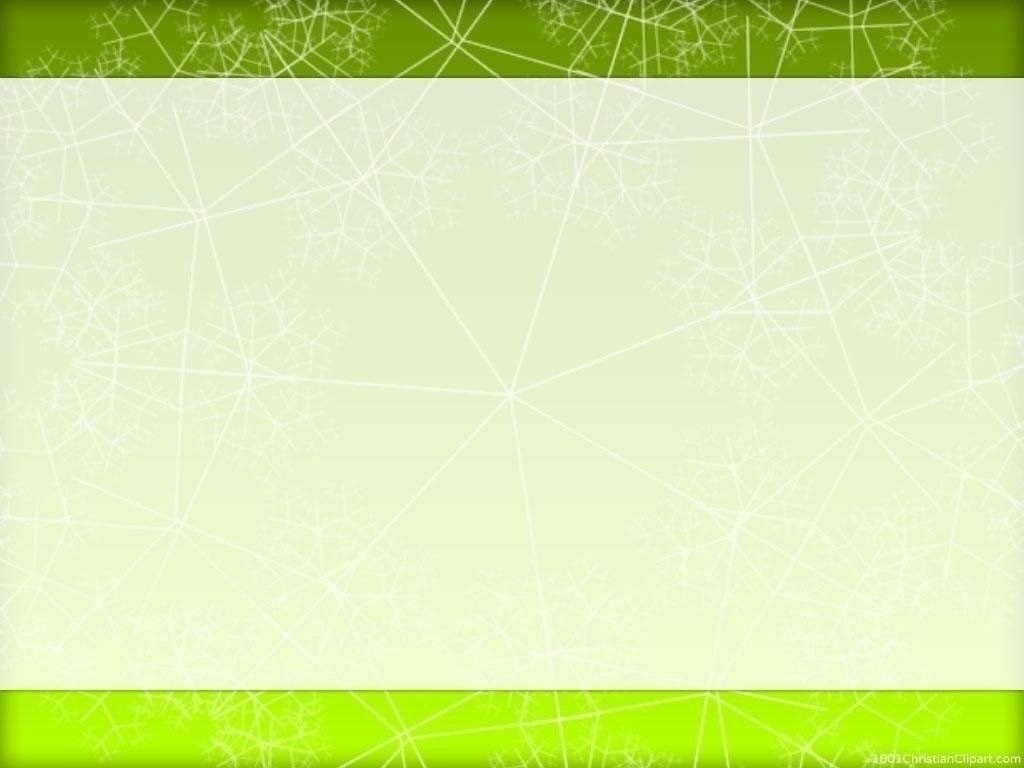 ЗАДАЧИ:
Привлечь волонтеров, спонсоров и меценатов, которые помогут построить  приют и будут в будущем  ему помогать, 
Провести социальную рекламную кампанию среди жителей города к участию в реализации проекта
Привлечение к работе специалистов: кинологов, ветеринаров, специалистов по отлову и др, 
Прививание, стерилизация животных и их содержание,
Поиск людей, которые возьмут животных из приюта или смогут навещать их регулярно => уменьшение времени нахождения животных в приюте
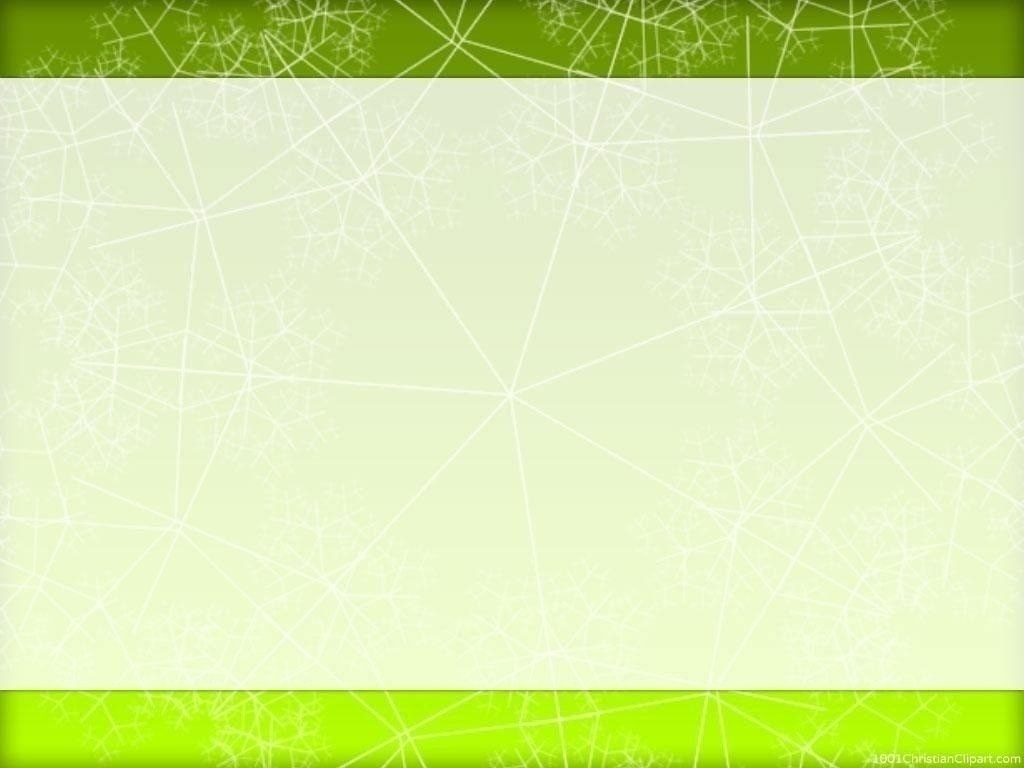 ЭТАПЫ РЕАЛИЗАЦИИ ПРОЕКТА
Разработка листовок и плакатов, размещение объявлений в СМИ, информирование жителей об идее строительства в городе приюта и т.д.
Подготовительный этап 01.01.19-01.06.19
Строительство приюта
01.06.19 – 01.04.20
Строительство и оснащение здания приюта, обустройство прилегающей территории, подбор специалистов и т.д.
Отлов  и обследование  животных, поиск людей, которые возьмут питомцев из приюта, создание собственного сайта и групп в соцсетях.
Открытие приюта
01.04.20
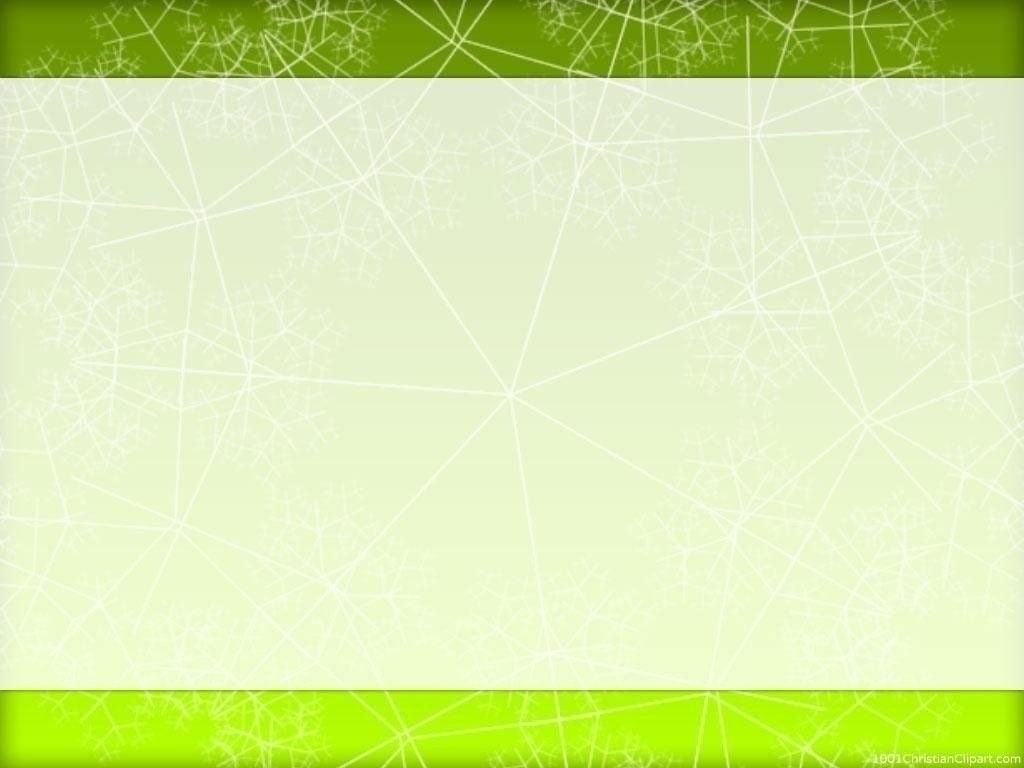 БЮДЖЕТ
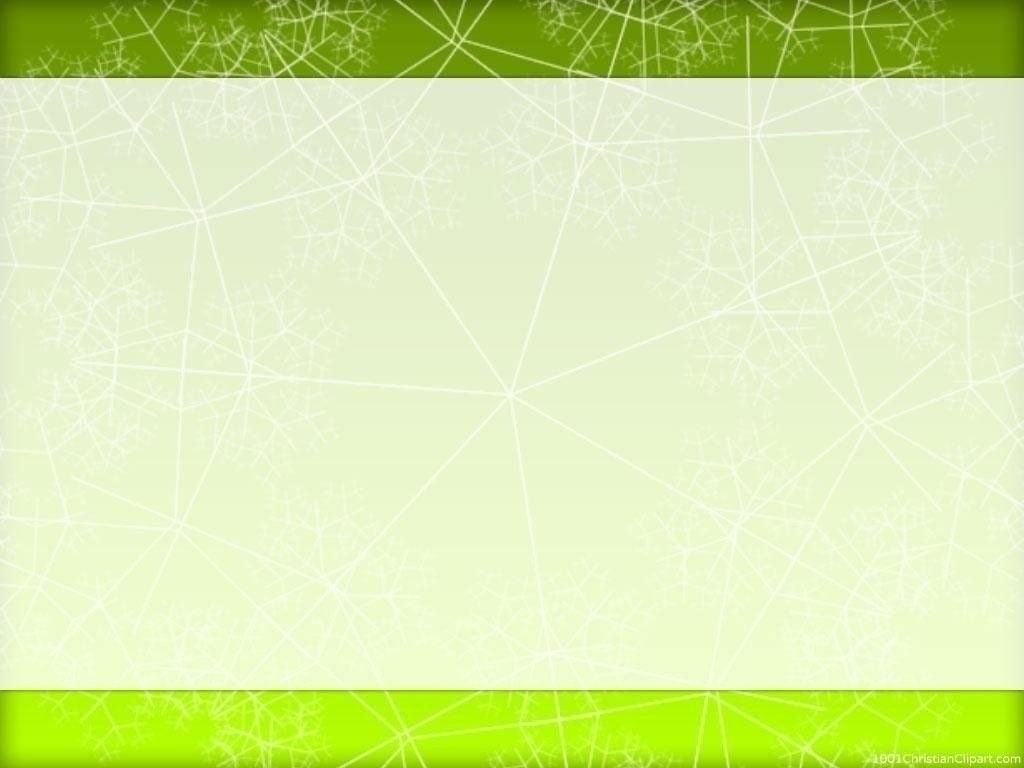 РЕЗУЛЬТАТЫ
1.Появление в нашем городе приюта для животных.
2.Уменьшение количества бездомных животных.
3.На базе приюта работает контактный зоопарк, а также  проводятся конкурсы дрессированных кошек и собак, разнообразные выставки и семинары.
4. Для детей и молодежи можно проводить также открытые занятия по первой помощи животным.
5. В приюте могут работать волонтеры, проходить практику студенты ветеринарных техникумов.
6. В приюте могут находить своих  потерявшихся питомцев их хозяева.
7. Благодаря активной работе специалистов в СМИ все животные могут со временем найти себе новых хозяев.
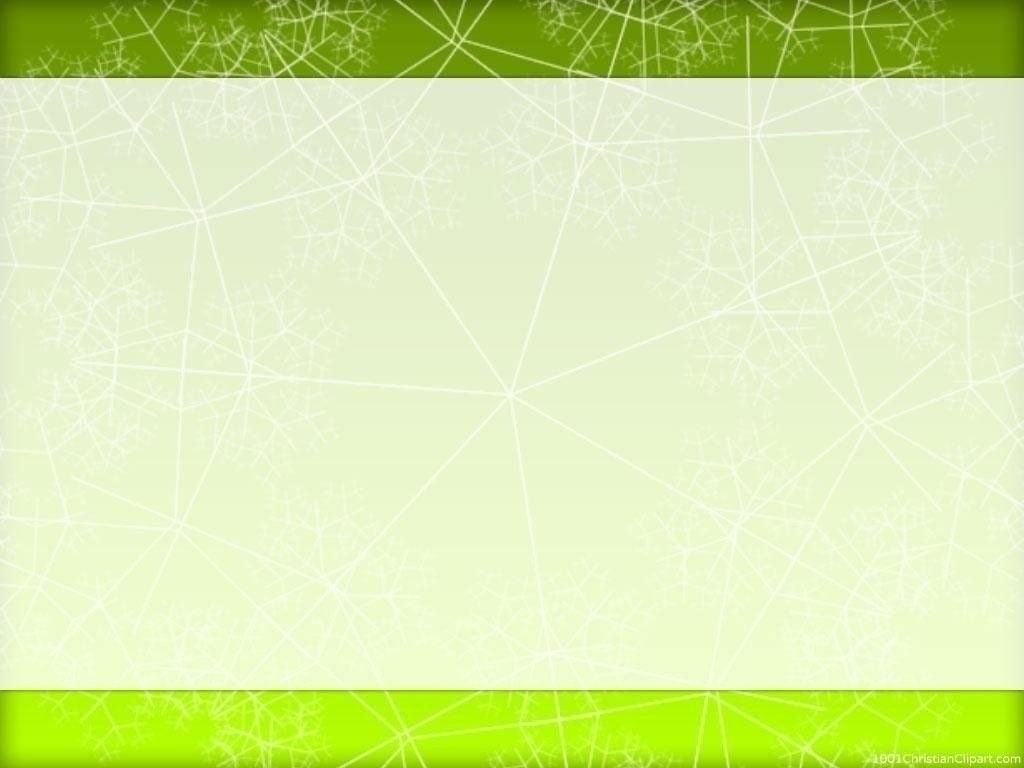 ПОМОЖЕМ 
ЖИВОТНЫМ ВМЕСТЕ!
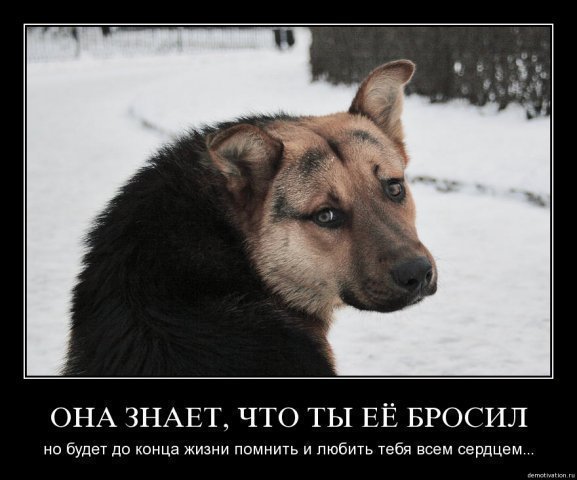